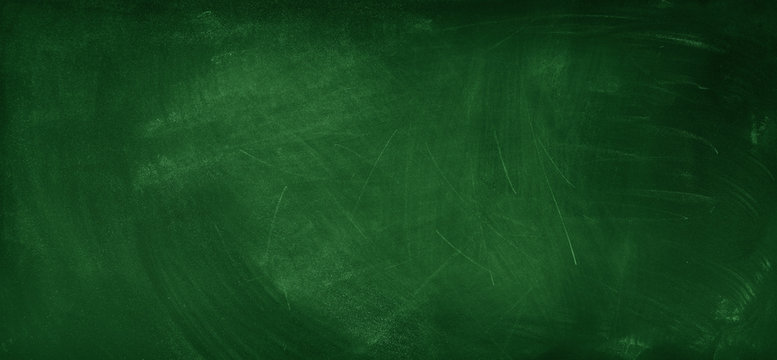 グシャの世界史探究授業　ギリシア文明⑪
ギリシア文化①
（文学）
ギリシア文学の特徴とは？
ギリシア
多神教
＝オリンポス12神
・神官に政治的権力なし



・オリンピア（競技祭）
　デルフォイ（信託）
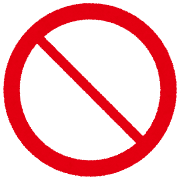 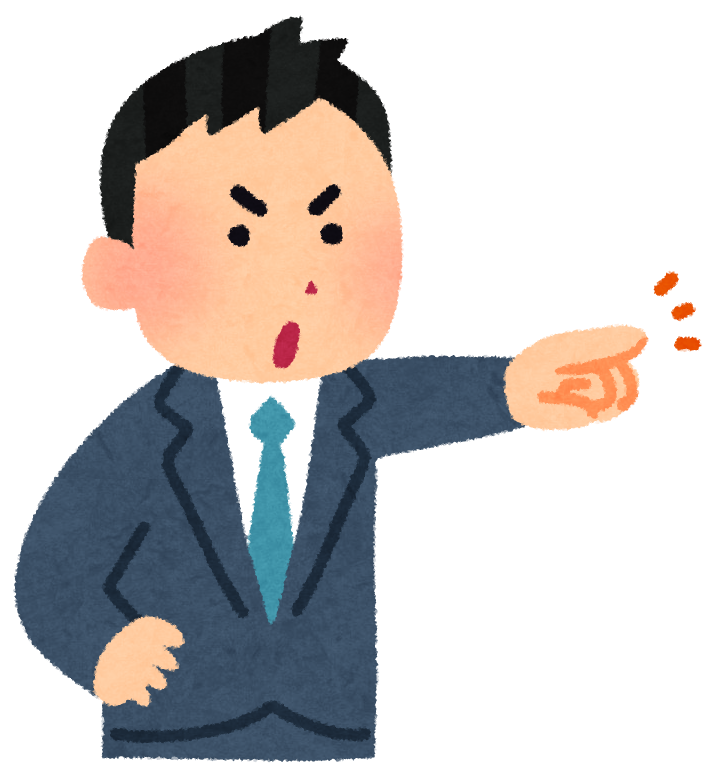 人間らしさが特徴
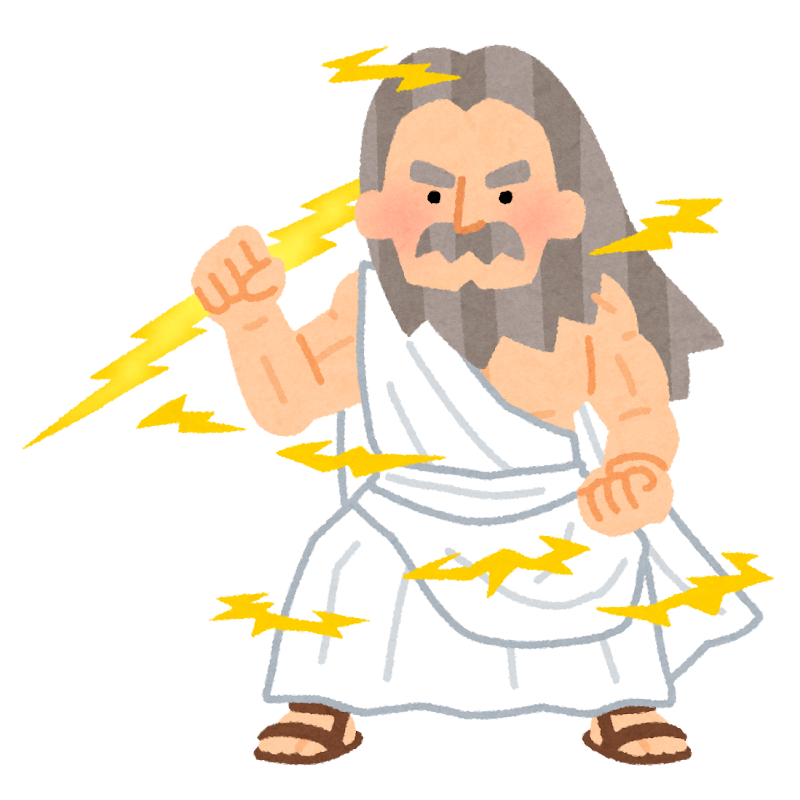 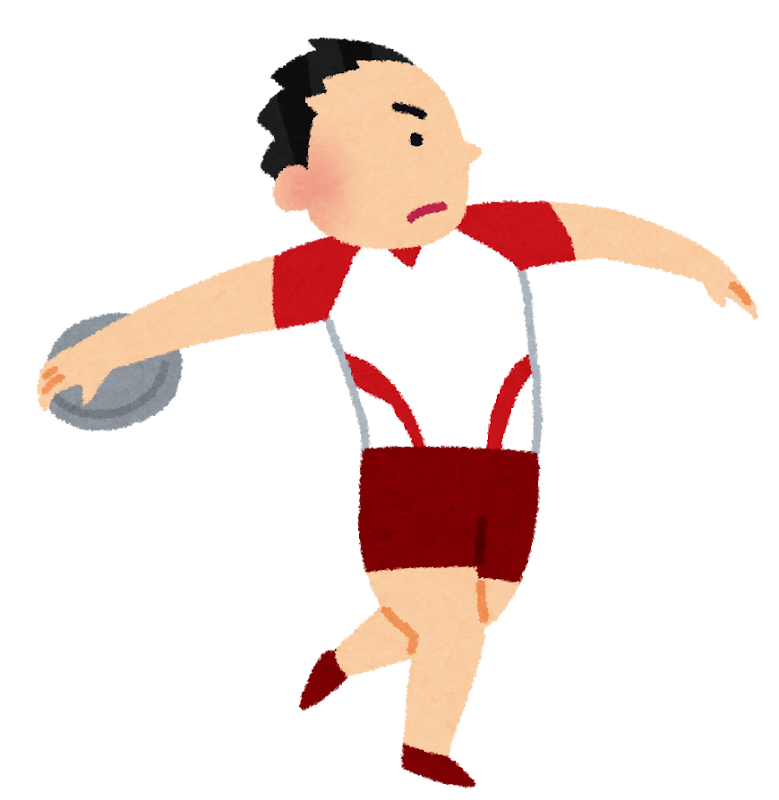 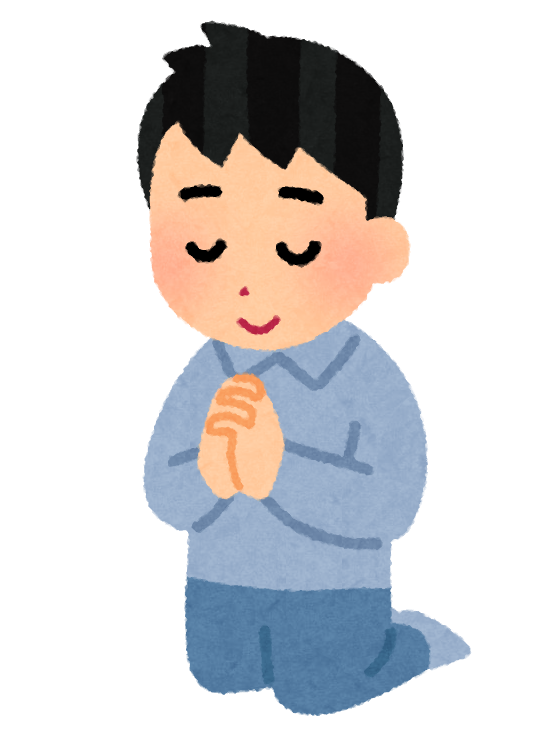 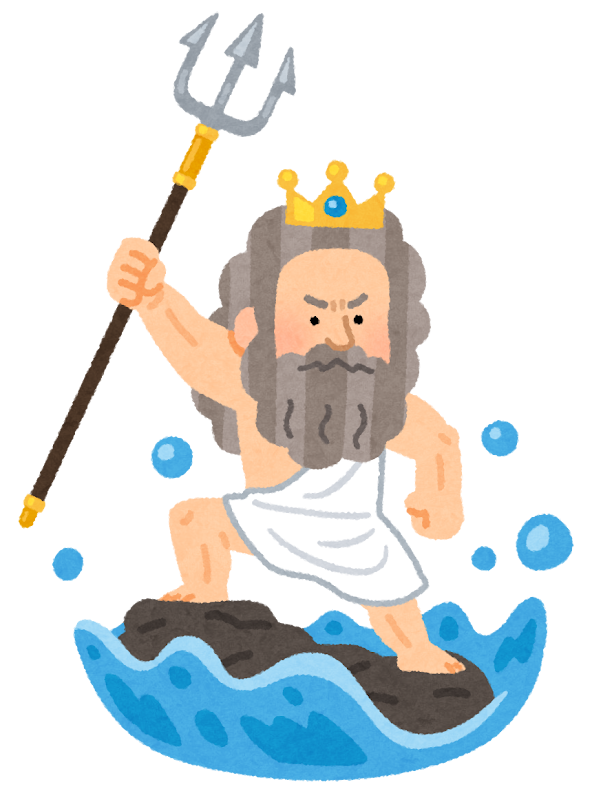 嫉妬や
悪行も…
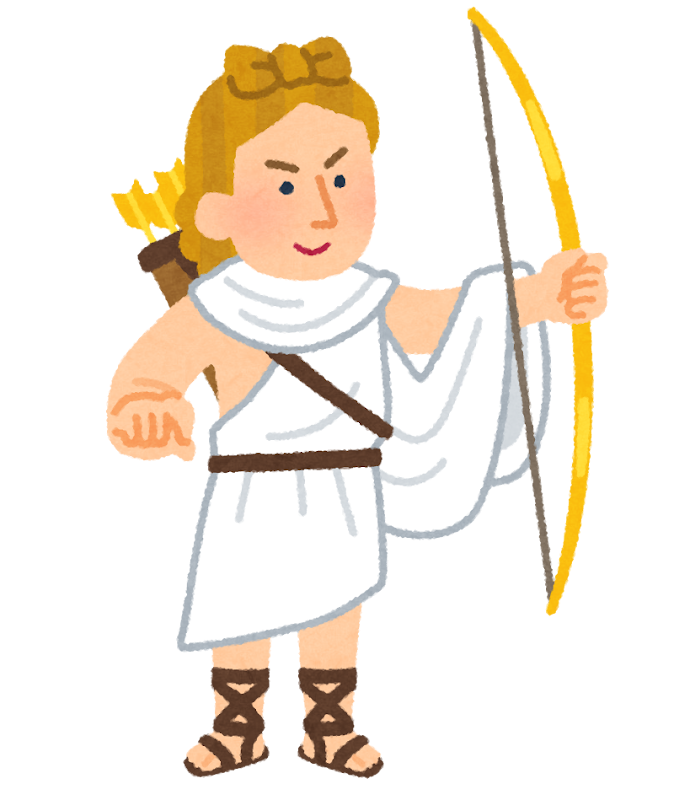 全ギリシア人が神聖視
叙事詩
：歴史上の出来事や人物、神話や伝説などを題材に
した長大な著書
ホメロス
『イリアス』『オデュッセイア』
　　　　　　　　　…　ギリシア人の教養と道徳の基礎
ヘシオドス
『神統記』　…　ギリシアの神々を整理して信仰確立
『労働の日々』　…　貴族批判、農業の実用書
ギリシア神話の大部分の源流に
アテネ
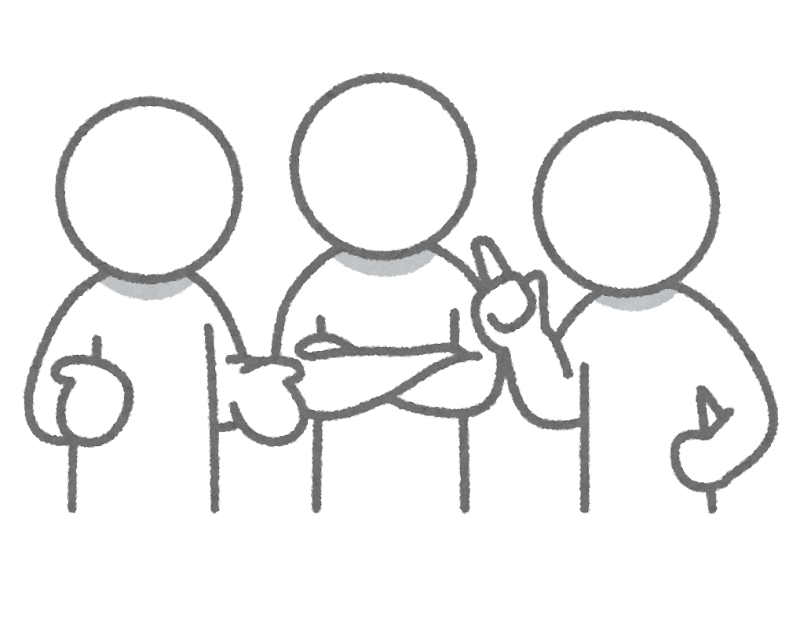 文化の中心地に
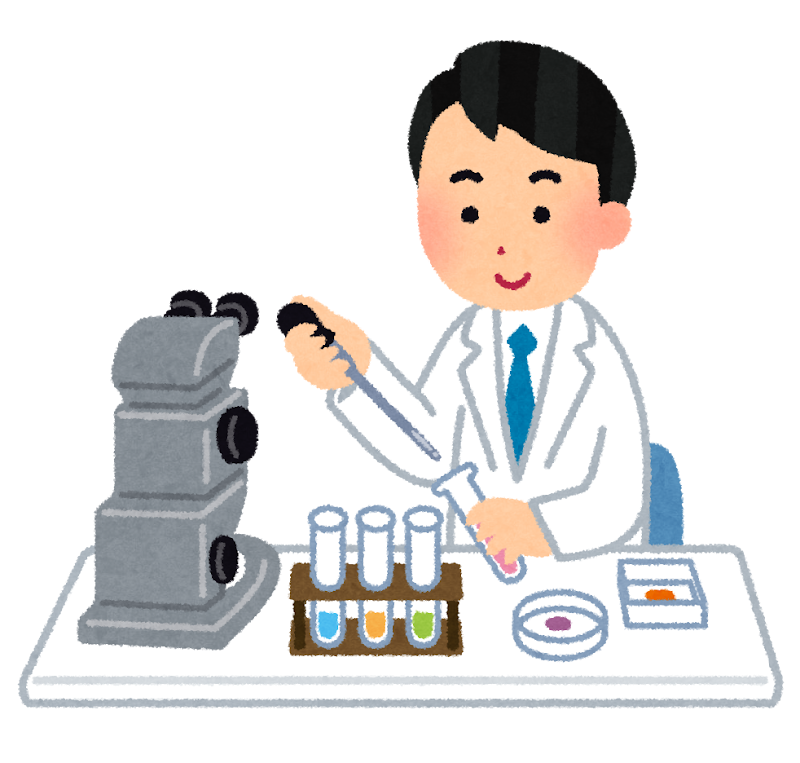 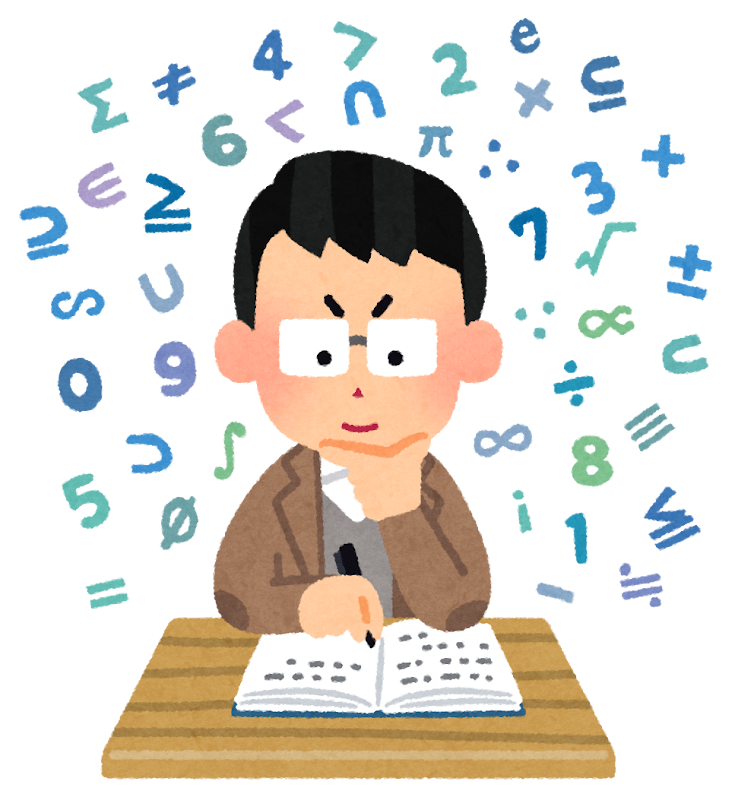 民主政
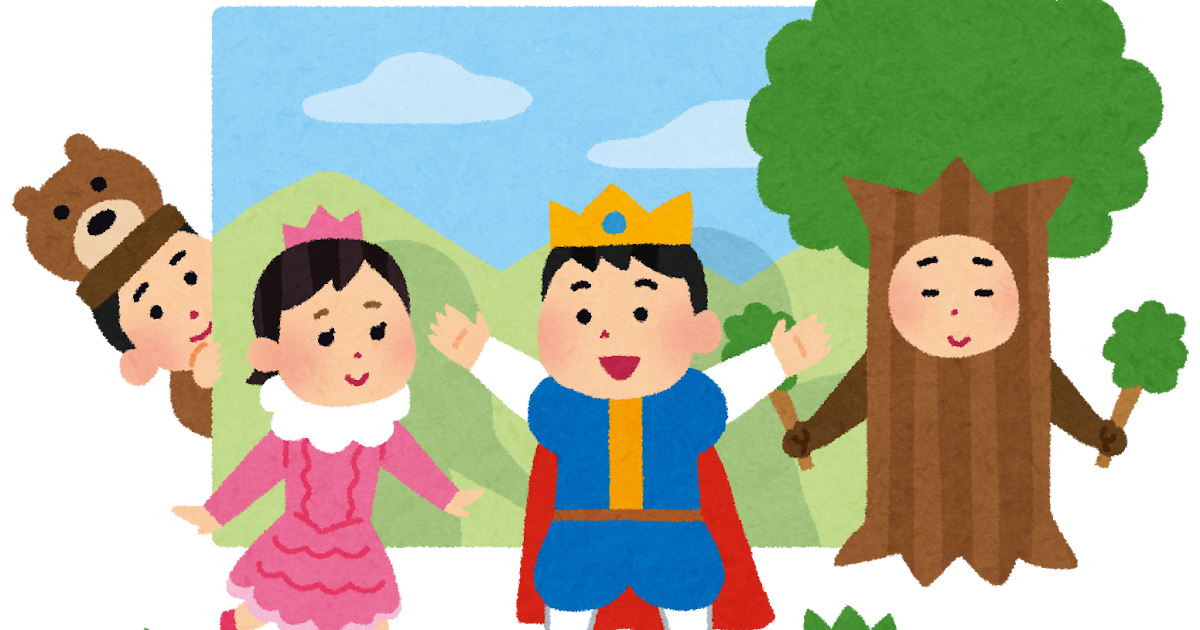 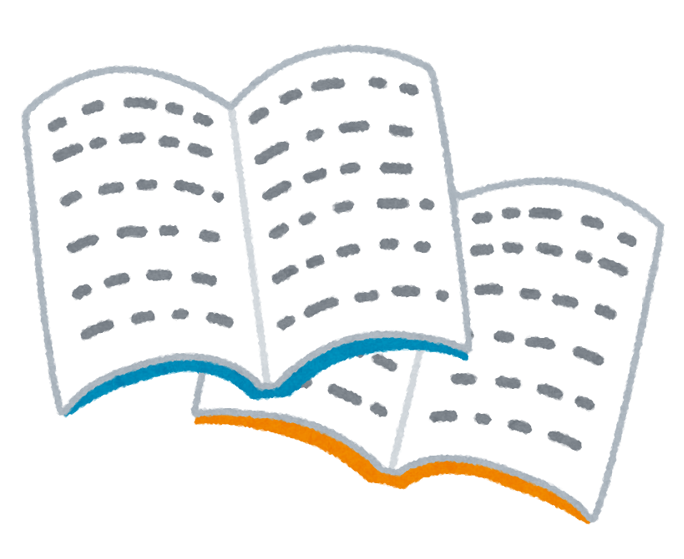 言論の自由
表現の自由
が保障
文学
自然科学
ギリシア文化①（文学）
宗教と神話
・オリンポス12神　…　多神教、人間らしさ
・叙事詩　・ホメロス『イリアス』『オデュッセイア』
・ヘシオドス『神統記』『労働の日々』
悲劇と喜劇
・アテネが文化の中心地　…　5世紀以降
・三大悲劇詩人　・アイスキュロス『アガメムノン』
・ソフォクレス『オイディプス王』
・エウリピデス『メデイア』
・喜劇：アリストファネス『女の平和』『女の議会』